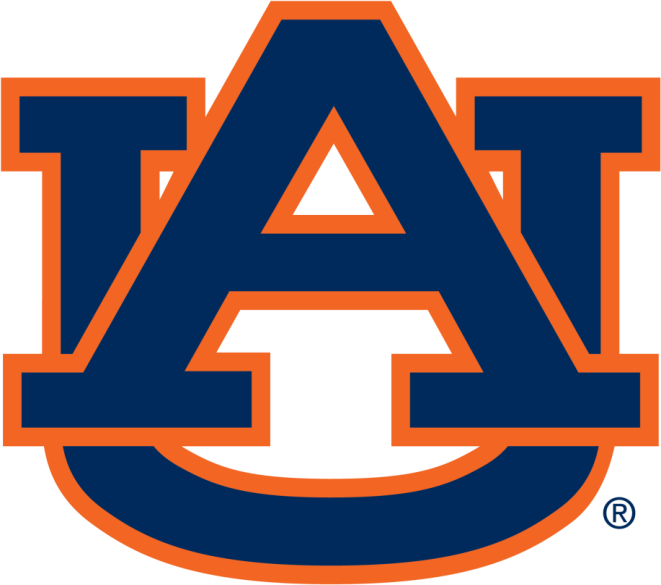 Academic Misconduct
Bylaw 14.02
OLD			NEW
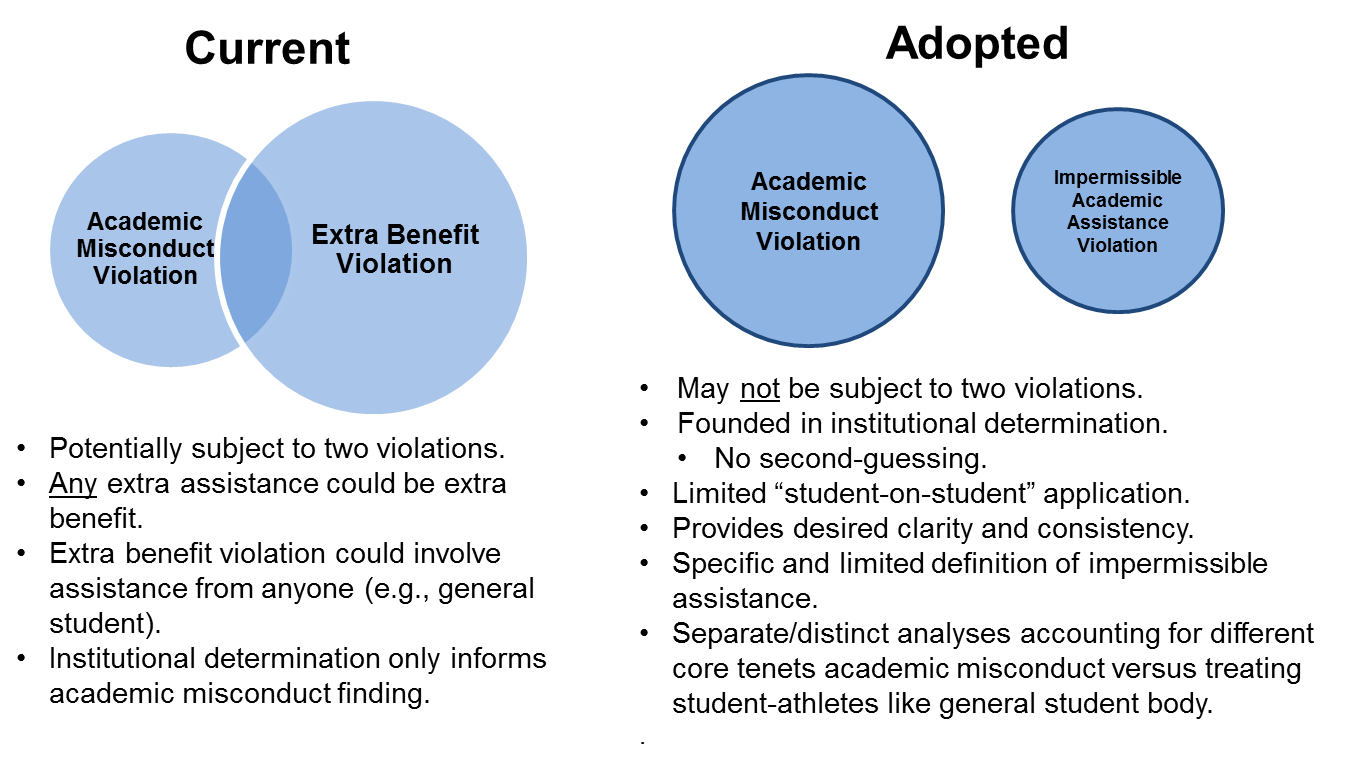 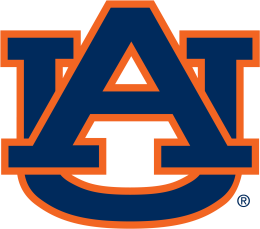 New Legislation – 14.02.1
All institutional staff members and student-athletes are expected to act with honesty and integrity in all academic matters.  Post-enrollment academic misconduct includes any violations or breach of an institutional policy regarding academic honesty or integrity (e.g. academic offense, academic honor code violation, plagiarism, academic fraud).
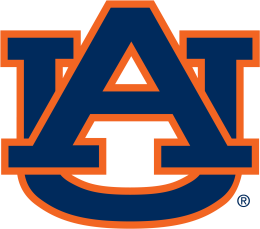 Academic Misconduct
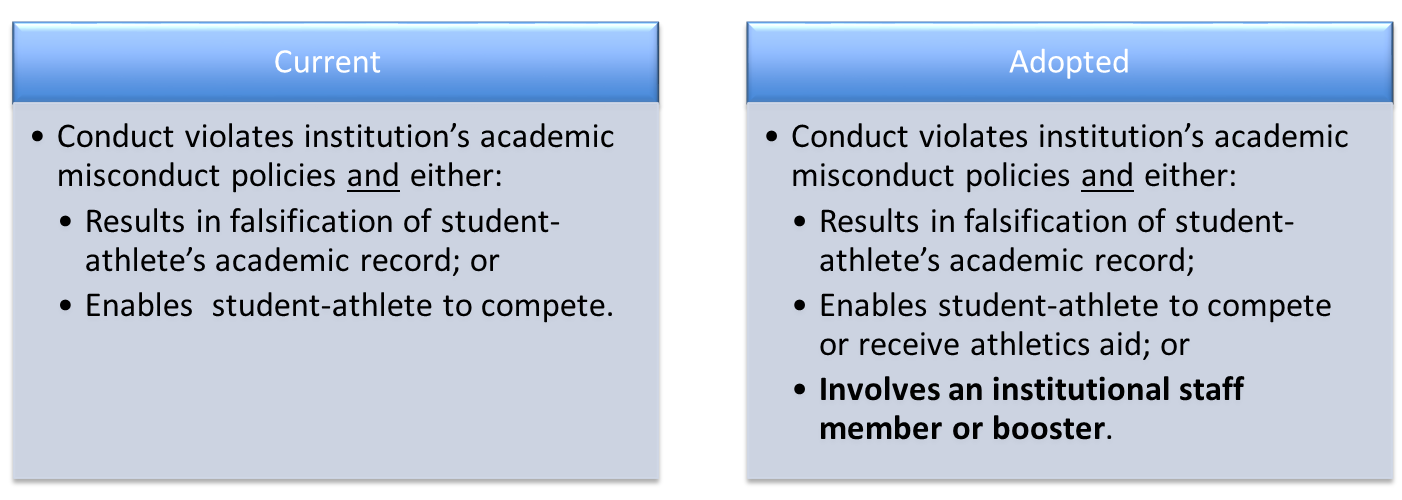 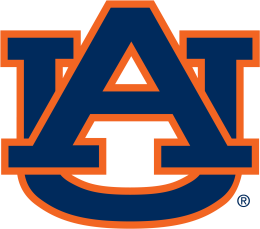 Staff Involvement
Institutional staff members shall not be involved in:
Conduct that violates the institution’s written policies & procedures regarding academic misconduct;  
Falsification or alteration of the student-athlete’s academic record;
Knowing submission of erroneous APP data; nor,
Impermissible academic assistance.
New Legislation – 14.02.10
Impermissible academic assistance by a current or former institutional staff member or a booster includes, but is not limited to, the provision of or arrangement of:
Substantial assistance that is not generally available to Auburn students, which results in the certification of eligibility; or
An academic exception that results in a grade change, academic credit, or fulfillment of a graduation requirement, when such an exception is not generally available to Auburn students.
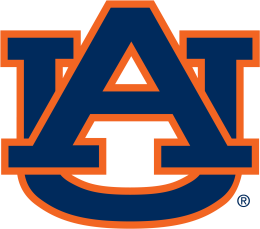 Impermissible Academic Assistance
Must meet all legislated criteria:

Assistance/exception does not violate institution’s misconduct policies; however,
Assistance/exception provided is not generally available to all students; 
Assistance/exception provided is not permitted via NCAA Bylaw 16.3;
Assistance/exception was substantial;
Institutional staff member/booster was involved; and
Leads to eligibility.
Extra Benefit
Impermissible Academic Assistance
Did conduct violate the institution’s academic misconduct policies & procedures?
Adopted Framework
If Yes
If No
Competed or Received Aid Based on Erroneous Declaration of Eligibility?
Institutional Staff or Booster Involvement?
Alteration or Falsification of Transcript or Academic Record?
Substantial academic assistance or exception; 
Not generally available to institution’s students;
Not permissible under Bylaw 16.3;
Provided by current or former institutional staff or representative of athletics interests; and
Results in certification of eligibility.
-or-
No to all?
Yes to any?
No to any?
Yes to all?
No NCAA Violations
NCAA
Academic Misconduct Violation
NCAA Impermissible Academic Assistance 
Violation
No NCAA Violations
Ask before you act!
If you see something, say something!
www.ethicspoint.com
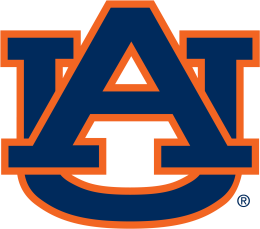 WAR EAGLE!
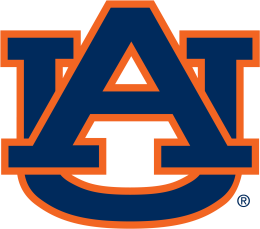